ESPERIENZA PROFESIONALI
FORMAZIONE
FORMAZIONE | 2003 | QUALIFICA| EQF 7 | CITTA’
Descrivete le caratteristiche di questa formazione: qualifiche, opzioni della formazione, ecc …

FORMAZIONE | 2003 | QUALIFICA| EQF 7 | CITTA’
Descrivete le caratteristiche di questa formazione: qualifiche, opzioni della formazione, ecc …

FORMAZIONE | 2003 | QUALIFICA| EQF 7 | CITTA’
Descrivete le caratteristiche di questa formazione: qualifiche, opzioni della formazione, ecc …

FORMAZIONE | 2003 | QUALIFICA| EQF 7 | CITTA’
Descrivete le caratteristiche di questa formazione: qualifiche, opzioni della formazione, ecc …
NOME AZIENDA| 2000 – 2003 
Titolo della posizione| CITTA’| PAESE
Descrivete qui le funzioni che avete occupato per questa posizione. Descrivete anche i vostri incarichi e i risultati che avete ottenuto. 

NOME AZIENDA| 2000 – 2003 
Titolo della posizione| CITTA’| PAESE
Descrivete qui le funzioni che avete occupato per questa posizione. Descrivete anche i vostri incarichi e i risultati che avete ottenuto. 

NOME AZIENDA| 2000 – 2003 
Titolo della posizione| CITTA’| PAESE
Descrivete qui le funzioni che avete occupato per questa posizione. Descrivete anche i vostri incarichi e i risultati che avete ottenuto.
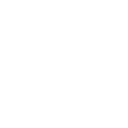 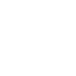 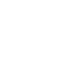 mail@mail.com
06 529658660
VIA VITTORIA, 17 00187 ROMA
COMUNICAZIONE
GESTIONE & ORGANIZZAZIONE
Eccellente contatto con la clientela acquisita nel corso della mia esperienza di commerciale.
Buona capacità di management e gestione del team acquisita come Manager presso XYZ. Gestione di 15 persone.
Mario GARDINI
VOSTRA
FOTO
Titolo della posizione ricercata
Descrivete brevemente il vostro percorso professionale, le vostre competenze chiave per la posizione ed i vostri obiettivi di carriera. Questa è in realtà un'introduzione alla vostra lettera di presentazione.
INFORMATICA
LINGUE
Trattamento testi
Foglio Excel
Illustrator
Dreamweaver
HTML/CSS3
Inglese A1
Tedesco B1
Italiano B2
Spagnolo C1
Portoghese C2